Workplace InnovationSOAR Annual Conference
Run Straight Consulting Ltd.
350 Bay Street, Suite 1201
Toronto, ON M5H 2S6
November 5, 2015
Overview
What is Innovation?

Design Thinking as a Strategy for Innovation

Design Thinking Methodology

Top 5 Roadblocks to Innovation

The Need for Partnerships in Innovation

A Case Study
2
What is Innovation?
A new idea, more effective device or process.

The application of better solutions that meet new requirements, unarticulated needs, or existing market needs.

Something original and more effective and, as a consequence, new, that ‘breaks into’ the market or society.

Improvement is NOT innovation!
Improvement is a good thing…but it is often used interchangeably with ‘Innovation’ when, if fact, they mean different things.
3
Design Thinking as a Strategy for Innovation
What is Design Thinking1?
A methodology used by designers to solve complex problems and find desirable solutions for clients.

Design Thinking draws upon logic, imagination, intuition, and systemic reasoning, to explore possibilities of what could be, and to create desired outcomes that benefit the end user (the Client).

A design mindset is solution focused and action oriented, not problem-focused. It involves both analysis and imagination.

When design principles are applied to strategy and innovation the success rate for innovation dramatically improves.
1 Creativity at Work. http://www.creativityatwork.com/design-thinking-strategy-for-innovation/
4
Design Thinking Methodology
Innovation is a discipline that can be managed through methodology2:

Empathize  Who is my Client? What matters to this person?

Define  What are my Client’s needs?

Ideate  Brainstorm creative solutions

Prototype  How can I demo my idea?

Test  Share prototype. What worked? What didn’t?
2 Creativity at Work. http://www.creativityatwork.com/design-thinking-strategy-for-innovation/
5
5 Roadblocks to Innovation
Lack of time & resources.

Limited capital.

Internal politics & procurement.

Loss of momentum  Difficult to get back once it’s gone.

Leadership alignment & timely approvals Business owners’ indecisiveness:
Inability between the business and IT areas to communicate effectively.
IT is generally ready to move but requires clear direction from business.
Vendors are typically lined up but must wait for clear direction and requirements.
6
The Need for Partnerships in Innovation
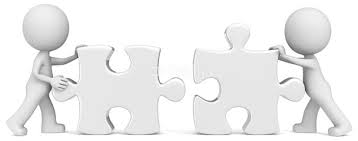 Business expertise
&
Great Ideas!
Technology
Benefits of partnerships
Help drive Innovation
Sharing of risks
Brings knowledge & experience from multiple areas
Win-Win scenario for Client and Partner
Private sector partner
Business/Client
7
Case Study: WIT (Whatever It Takes)
The Situation.
Desire to improve system capacity and be more responsive to clients’ needs.

No one agency could address the range of issues facing vulnerable clients making it challenging to know if a client was getting the services they needed.

It was recognized that clients could be falling through the cracks but there was no way to consistently follow up.

The North Simcoe Alliance to End Homelessness (NSCATEH) was interested in a new way to do interagency referrals using Interactive Interviews = The WIT Project (Whatever It Takes).

As a grass roots organization funding was proving challenging to get.

Needed a trusted IT partner.
8
Case Study: WIT (Whatever It Takes)
Process & Methodology.
Empathize  Homeless and vulnerable people, organizations have limited funds.

Define  “One-stop" access to the full continuum of support services: to serve people who are homeless or vulnerable to the risks of poverty and homelessness.

Ideate  Brainstorm creative solutions.

Prototype  A prototype was created to demo our ideas and to help with requirements gathering.

Test  The working Prototype was released to the group for testing purposes.
9
Case Study: WIT (Whatever It Takes)
An Innovative Solution.
A secure, interagency referral solution that supports agencies to refer clients and share information.

Using Interactive Interviews participating organizations can easily refer clients to other WIT agencies. 

WIT provides the ability to follow up about a client who has already been referred through the network.

The interviews produce a referral record in a secure, online database and the system emails an alert, with a link of the record to any selected agency(ies).

The Outcomes.
Helps the community and provides better client access to services.

The local Police chief and mayor are supporting the project.

There are many more potential partners.
10
Lessons Learned
Recognize that large projects can intimidate people 
Small solutions need to be part of the bigger long-term ‘picture’.

Generate stats & reporting 
They can help you learn & improve.

There are so many technology solutions available
There is no need to reinvent the wheel  Finding a trusted partner reduces the risk.

Build grass roots/end user support
Helps ensure requirements are correct, builds support & reduces the need for change management.
11
Thank you.


Matthew Rueffer | Director
350 Bay St., Suite 1201, Toronto, Ontario M5H 2S6 
Office: 416.815.7878 x201 | Toll Free: 1.877.486.7878|Cell: 416.712.6659
www.RunStraight.com | Matthew@RunStraight.com
12